Portada de la APA
[Nombre(s) del (de los) autor (es), Primer M.

Apellido, Omitir Títulos y Grados]

Nombre de la Universidad
Nota del autor
[Incluya cualquier información de /financiamiento y una dirección de correspondencia completa.]
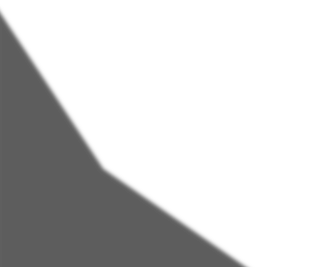 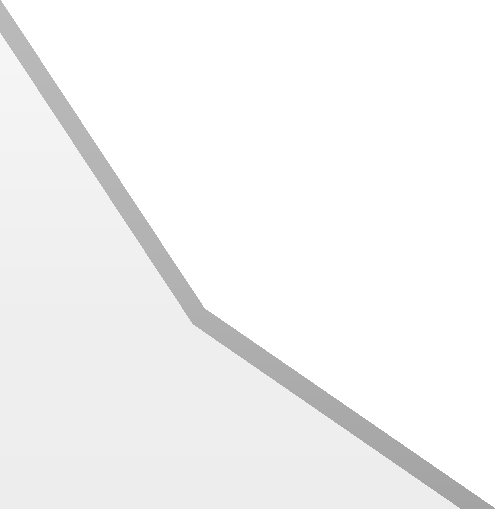